Emergency Department Oral Care Surveillance for State Oral Health Programs 

9-27-2017
Michael C. Manz, DDS, MPH, DrPH
mmanz@umich.edu
General Reminders
This webinar will be recorded and archived on the ASTDD website.
We would like to hold any questions until the end, so if you have questions, please make a note of them. When we are ready for questions, if you wish to ask one, please click on the Set Status icon which is the little man with his arm raised on either the upper left or the top of your screen. Click on “raise hand.”  We will then call on you to ask your question over the phone.
Please respond to the polling questions at the conclusion of the webinar.
This presentation was supported by Cooperative Agreement NU58DP004919-05-00 from CDC, Division of Oral Health. Its contents are solely the responsibility of the authors and do not necessarily represent the official views of CDC.
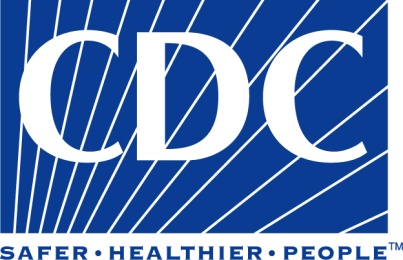 Background
Access to Oral Care as a Major Topic of Interest
Use of Hospital EDs for Oral Care as an Indicator of Access
NTDCs Treated in EDs – Treatment (Prevention)?
Typically Rx and Referral
Diversion/Prevention - Other Than Addressing Cause:
Cost Savings
QOL
A Need to Assess Existence and Extent of the Problem to Plan/Implement/Advocate
Project – Phase 1
Assess Research and Surveillance Activities in the Scientific Literature and Online Reports
Assess Specifically Aspects of:
Target Populations
Outcomes Investigated
Predictive Factors Investigated
Data Sources Used
Research Methods Specifics
Diagnostic Codes
Project – Phase 1 Report
Findings from Phase 1
Positive and Negative Aspects of Findings
Recommendations for Future Research 
Emphasis on Standardization of Surveillance Methods (Data Quality and Comparability) 
Set-up for Phase 2
Phase 1 - Research Methods
PubMed Searches, e.g.
("dental care"[mh] OR "dental"[tiab] OR "dentistry"[tiab]) AND ("emergency service, hospital"[mh] OR "emergency room"[tiab] OR "emergency department"[tiab] OR "emergency departments"[tiab] OR "emergency ward"[tiab] OR "emergency wards"[tiab] OR "emergency unit"[tiab] OR "emergency units"[tiab] OR "emergency service"[tiab] OR "emergency services"[tiab] OR "ambulatory care"[tiab]) NOT (editorial[pt] OR comment[pt] OR letter[pt] OR "case reports"[pt])
Phase 1 - Research Methods, cont.
NLM NCBI Continuous Search
("emergency service, hospital"[majr] OR "emergency room"[ti] OR "emergency rooms"[ti] OR "emergency department"[ti] OR "emergency departments"[ti]) AND (dental care[mh] OR dental[ti])
Phase 1 - Research Methods, cont.
Online Google Searches, e.g.
1. emergency room visits dental
2. er visits dental
3. emergency room visits dental site:gov
4.  er visits dental site:gov
(“site.gov” or “site.org” to limit to government or organization websites to more efficiently find related official reports)
Phase 1 – Summary of Findings
Wide Variation in Target Populations
Level – National/State/Local
Subpopulations Based On e.g.
Demographics
Specifics of Patient Care Processes or Outcomes
Phase 1 – Summary of Findings
Wide Variation in Outcomes Studied, e.g.
Counts and Rates of Dental ED Use (for NTDCs)
Rates of Dental ED Return Visits
Rates of Hospital Admission for Dental Conditions
Trends and Changes in Rates for Dental ED Usage
Variation in Studied Diagnosis Codes 
Codes Used to define NTDCs and dental care
Phase 1 – Summary of Findings
Wide Variation in Predictive Factors Studied, e.g.
Demographic Factors
Insurance Factors
Urban/Rural Status
Environmental Factors
Psychological Factors
Concurrent Medical Conditions
Changes in Insurance Coverage/Policies
State Dental Medicaid Policies
Phase 1 – Summary of Findings
Wide Variation in Data Sources, e.g.
Some Common National or State Data Systems
Local or Single Hospital Data Systems
Independent Studies/Surveys
Phase 1 – Summary of Findings
The variation in studies and the methods employed have resulted in inconsistent data that often are not comparable. This does not allow for effective standardized surveillance of ED dental care at the state and local levels.  
Standardized research protocols, including data collection, analysis and reporting methods need to be developed and promoted, particularly at the state level, to ensure reliable comparable data sufficient for tracking and comparing state trends.
Phase 1 – Summary of Recommendations
Specifically define study populations of interest, assess usability of data sources, and follow good investigation protocol in assessing ED dental care and planning interventions.
Develop sets of codes and analysis methods, including important predictive factors that will most appropriately answer research questions with the underlying motivation of standardizing methods to the extent possible to allow for comparison to other studies on other populations.  
Encourage specific research on ED use for NTDCs, which includes the majority of unnecessary visits and costs and could most effectively be addressed in the primary dental care setting.     
Develop and promote standardized sets of codes and analysis methods providing appropriate basic ED dental use data for state oral health surveillance systems and for state data submission to a national data repository for tracking national ED dental care, allowing for comparability across states. Additional optional data analyses can be conducted by states as desired.
Phase 2 Aims
Development of a standardized protocol for the collection, analysis, and reporting of ED data allowing local, state, and national policy makers to make better informed policy decisions that will result in more efficient use of scarce resources and promote better quality of life for individuals with improved access to “dental homes.”
Phase 2 Aims - Specifics
Develop and promote recommended data collection, analysis, and reporting protocol and guidelines
Focus on state level surveillance
Develop materials for use by SOHPs and other to guide state ED oral health surveillance activities, generating useful standardized and comparable surveillance data across states.
Develop and promote the use of specific outcome definitions from ICD code sets.
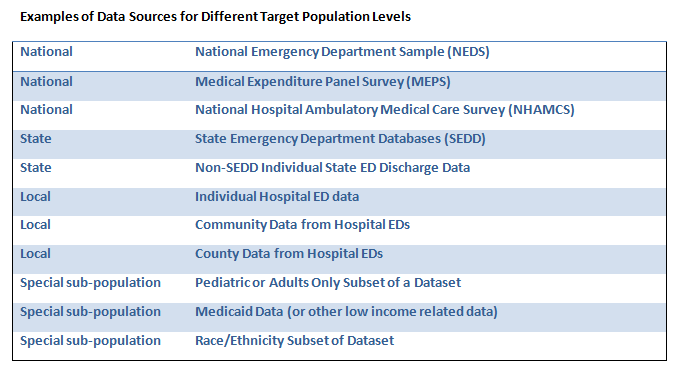 SEDD Data
The State Emergency Department Databases (SEDD) - developed for the Healthcare Cost and Utilization Project (HCUP). 
The SEDD capture discharge information on all ED visits in a given State that do not result in an admission. States make their SEDD files available for purchase through the HCUP Central Distributor. See Availability of HCUP Data for a list of State database participation and availability by year. Thirty-six States currently participate in the SEDD: The SEDD contain the ED encounter abstracts in participating States, translated into a uniform format to facilitate multi-State comparisons and analyses.
All of the databases include abstracts from hospital-affiliated ED sites. Composition and completeness of data files may vary from State to State.
The SEDD contain a core set of clinical and nonclinical information on all patients, including individuals covered by Medicare, Medicaid, or private insurance, as well as those who are uninsured.
In addition to the core set of uniform data elements common to all SEDD, some State data include other elements, such as the patient's race.
Free HCUP Tools & Software are also available to identify preventable hospitalizations, estimate costs, assess quality of care and patient safety, categorize diagnoses and procedures, and identify comorbidities. Additional information on the SEDD may be found in the Introduction to the SEDD (PDF file, 163 KB; HTML).
SEDD Data Elements
The SEDD contain clinical and resource-use information that is included in a typical discharge abstract, with safeguards to protect the privacy of individual patients, physicians, and hospitals (as required by data sources). The SEDD contain more than 100 clinical and non-clinical variables included in a hospital discharge abstract, such as: 
All-listed diagnoses and procedures
Patient demographics characteristics (e.g., sex, age, and, for some States, race)
Expected payment source
Total charges
Hospital identifiers that permit linkage to hospital inpatient databases, such as the AHRQ-sponsored State Inpatient Databases (SID), and to the American Hospital Association Annual Survey File
Elements included in the SEDD are not always available for all States, including the hospital county identifiers or HCUP's Revisit Variables. Please see the Availability of Data Elements by Year.
Defining ED Oral Care Outcomes
Non-Traumatic Dental Conditions (NTDC) – NTDC includes caries, periodontal disease, erosion, occlusal anomalies, cysts, impacted teeth, teething, and all other non-traumatic conditions associated with the oral cavity. Any diagnoses that are deemed due to trauma are excluded from this definition.
Caries/Periodontal/Prevention (CPP) - a subset of NTDC diagnoses that are considered to be related to caries, periodontal disease, or prevention procedures that are routinely provided in general dental practices or clinics.
Any Oral Diagnosis – and diagnosis related to the oral/dental conditions.
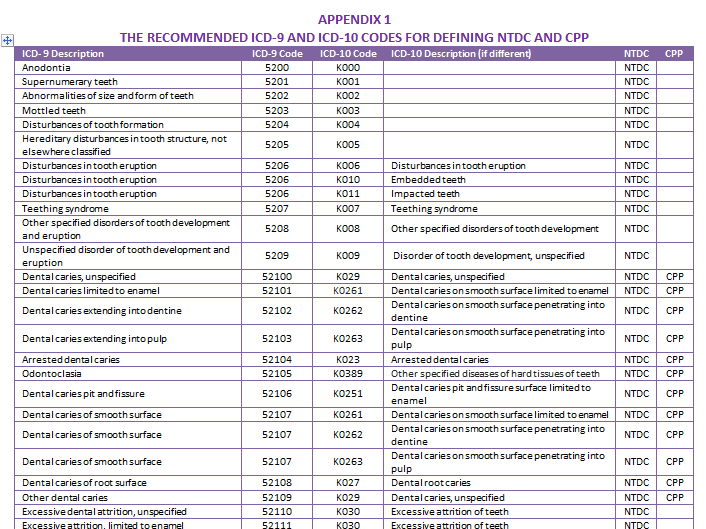 Recommended Indicators
ED visit for NTDC based on first listed diagnosis
ED visit for NTDC based on any listed diagnosis
ED visit for NTDC based on first listed reason for visit
ED visit for NTDC based on any listed reason for visit
ED visit for NTDC based on any listed diagnosis and/or any listed reason for visit (most inclusive).
Recommended Reporting on Indicators
For each of the five recommended indicators, ASTDD suggests that states report, at a minimum:
Count – number of ED visits associated with specific outcome in a given year
Rate per 100,000 population using Census Bureau population estimates 
Count divided by population multiplied by 100,000
It may not be possible to calculate rate per 100,000 population when data are stratified by primary payer or race/ethnicity 
Rate per 10,000 ED visits
Count divided by total ED visits multiplied by 10,000
Total charges associated with each indicator (use SEDD variable – TOTCHG)
Recommended Reporting –Stratification Variables
States, at a minimum, should report overall estimates plus estimates stratified by:
Age (< 20, 20-44, 45-64, 65+)
These age groups were selected because population estimates are readily available from the U.S. Census. As part of an expanded ED-NTDC surveillance system, states may opt to generate estimates for smaller age groupings.  
Primary payer (Medicare, Medicaid, private insurance, uninsured, other)
NOTE: Information on the number of individuals with each payer type is not readily available. Because of this, it may not be possible to generate rate per 100,000 population.
Race/ethnicity if available (white, black, Hispanic, Asian/Pacific Islander, Native American, other)
NOTE: The SEDD coding for race does not align with the U.S. Census coding for race. Because of this, it is not possible to generate rate per 100,000 population.
Recommended Indicators and SEDD Diagnosis (ICD) Variable Names
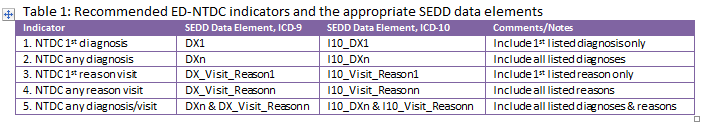 Recommended Stratification Factors and Corresponding SEDD Variable Names
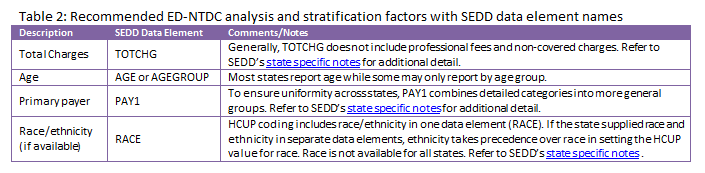 Optional Indicators (may be included in expanded ED-NTDC surveillance)
ED visit for CPP based on first listed diagnosis
ED visit for CPP based on any listed diagnosis
ED visit for CPP based on first listed reason for visit
ED visit for CPP based on any listed reason for visit
ED visit for CPP based on any listed diagnosis and/or any listed reason for visit 
ED visit for any oral condition based on first listed diagnosis
ED visit for any oral condition based on any listed diagnosis
ED visit for any oral condition based on first listed reason for visit
ED visit for any oral condition based on any listed reason for visit
ED visit for any oral condition based on any listed diagnosis and/or any listed reason for visit
Optional Indicators and SEDD Diagnosis (ICD) Variable Names
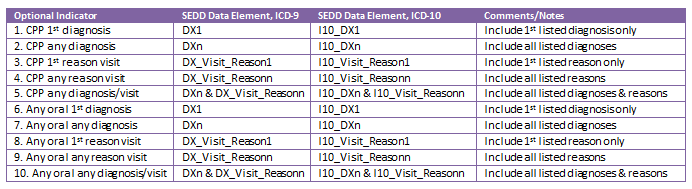 Optional Stratification Factors and Corresponding SEDD Variable Names
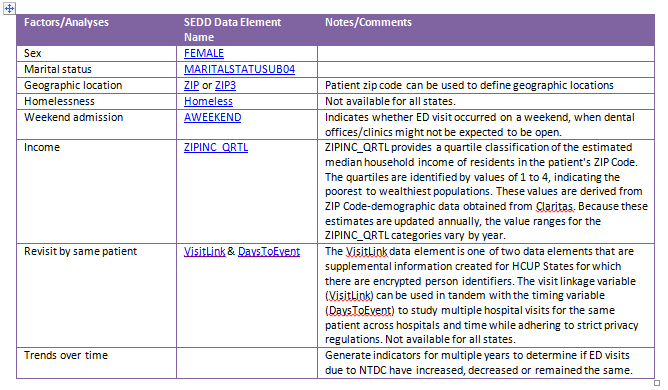 Further Potentially  Possible Outcome Analyses with SEDD Data
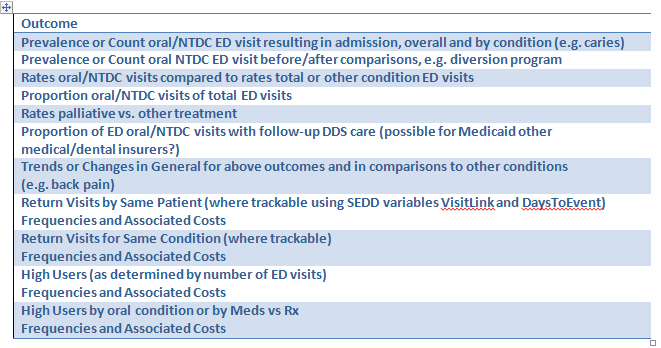 Getting SEDD State Data
Purchase the SEDD
SEDD releases for data years from 1999 forward are available for purchase through the HCUP Central Distributor. Costs vary by State and data year. Prior to purchasing HCUP data, all individuals are required to take the online HCUP Data Use Agreement Training Course, and users of the SEDD must read and sign the Data Use Agreement for State Databases (PDF file, 206 KB; HTML). Questions regarding purchasing databases can be directed to the HCUP Central Distributor:
E-mail: HCUPDistributor@AHRQ.gov Telephone: (866) 556-4287 (toll free) Fax: (866) 792-5313 (toll free)
SEDD Core Data File Loading
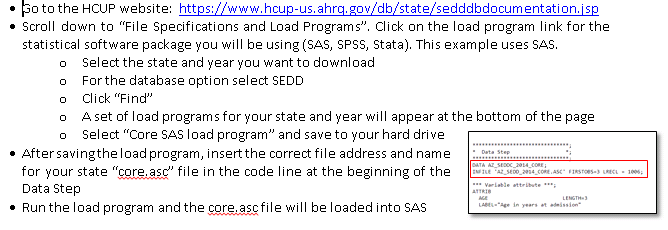 SAS SEDD Core Data File Analysis – pre-2015 (ICD-9)Recommended Indicator #1: NTDC-first diagnosis
data StateCore; set StateCore;
NTDC_dx1=0; *set variable to 0 and then change to 1 if first DX variable has an NTDC code;
If DX1 in ('5200', '5201', '5202', '5203', '5204', '5205', '5206', '5207', '5208', '5209', '52100', '52101', 
'52102', '52103', '52104', '52105', '52106', '52107', '52108', '52109', '52110', '52111', '52112', 
'52113', '52114', '52115', '52120', '52121' '52122', '52123', '52124', '52125', '52130', '52131', 
'52132', '52133', '52134', '52135', '52140', '52141', '52142', '52149', '5215', '5216', '5217', 
'52181', '52189', '5219', '5220', '5221', '5222', '5223', '5224', '5225', '5226', '5227', '5228', 
'5229', '52300', '52301', '52310', '52311', '52320', '52321', '52322', '52323', '52324', '52325', 
'52330', '52331', '52332', '52333', '52340', '52341', '52342', '5235', '5236', '5238', '5239', 
'52400', '52401', '52402', '52403', '52404', '52405', '52406', '52407', '52409', '52410', '52411', 
'52412', '52419', '52420', '52421', '52422', '52423', '52424', '52425', '52426', '52427', '52428', 
'52429', '52430', '52431', '52432', '52433', '52434', '52435', '52436', '52437', '52439', '5244', 
'52450', '52451', '52452', '52453', '52454', '52455', '52456', '52457', '52459', '52460', '52461', 
'52462', '52463', '52464', '52469', '52470', '52471', '52472', '52473', '52474', '52475', '52476', 
'52479', '52481', '52482', '52489', '5249', '5250', '52510', '52512', '52513', '52519', '52520', 
'52521', '52522', '52523', '52524', '52525', '52526', '5253', '52540', '52541', '52542', '52543', 
'52544', '52550', '52551', '52552', '52553', '52554', '52560', '52561', '52562', '52563', '52564', 
'52565', '52566', '52567', '52569', '52571', '52572', '52573', '52579', '5258', '5259', '5260', 
'5261', '5262', '5263', '5264', '5265', '52661', '52662', '52663', '52669', '52681', '52689', 
'5269', '5270', '5271', '5272', '5273', '5274', '5275', '5276', '5277', '5278', '5279', '52800', 
'52801', '52802', '52809', '5281', '5282', '5283', '5284', '5285', '5286', '52871', '52872', 
'52879', '5288', '5289', '5290', '5291', '5292', '5293', '5294', '5295', '5296', '5298', '5299', 
'78492', '7924', 'V523', 'V534', 'V585', 'V722', 'V723') 
then NTDC_dx1=1;
run;

NOTE: Before using this code you should change the “set” file name to match the name and location of your data file. All states should review and revise the sample code to meet their individual needs.
SAS SEDD Core Data File Analysis – post-2015 (ICD-10)Recommended Indicator #1: NTDC-first diagnosis
data StateCore; set StateCore;
NTDC_dx1=0; *set variable to 0 and then change to 1 if first I10_DX variable has an NTDC code;
If I10_DX1 in 
('A690', 'K000', 'K001', 'K002', 'K003', 'K004', 'K005', 'K006', 'K007', 'K008', 'K009', 'K010', 'K011',
'K023', 'K0251', 'K0261', 'K0262', 'K0263', 'K027', 'K029', 'K030', 'K031', 'K032', 'K033', 'K034',
'K035', 'K036', 'K037', 'K0381', 'K0389', 'K039', 'K040',  'K041', 'K042', 'K043', 'K044', 'K045', 'K046',
'K047', 'K048', 'K0490', 'K0499', 'K0500', 'K0501',  'K0510', 'K0511', 'K0520', 'K0521', 'K0522',
 'K0530', 'K0531', 'K0532', 'K0540', 'K055',  'K056', 'K060', 'K061', 'K080', 'K08101', 'K08102',
 'K08103', 'K08104', 'K08109', 'K0820', 'K0821', 'K0822', 'K0823', 'K0824', 'K0825', 'K0826', 'K083',
'K08401', 'K08402', 'K08403',  'K08404', 'K08409', 'K08429', 'K08439', 'K08499', 'K0850', 'K0851',
 'K0852', 'K08530',  'K08531', 'K0854', 'K0855', 'K0856', 'K0859', 'K088', 'K089', 'K090', 'K091',
'K098', 'K110',  'K111', 'K1120', 'K113', 'K114', 'K115', 'K116', 'K117', 'K118', 'K119', 'K120', 'K121',
'K122', 'K1230', 'K1231', 'K1232', 'K1233',  'K1239', 'K130', 'K1321', 'K1322', 'K1323', 'K1329', 'K135',
'K1370', 'K1379', 'K140', 'K141', 'K142', 'K143', 'K144', 'K145', 'K146', 'K148', 'K149', 'M2600', 'M2601',
'M2602', 'M2603', 'M2604', 'M2605', 'M2606', 'M2607', 'M2609', 'M2610', 'M2611', 'M2612',
'M2619', 'M2620', 'M26211', 'M26212', 'M26213', 'M26220',  'M26221', 'M2623', 'M2624', 'M2625',
'M2629', 'M2630', 'M2631', 'M2632', 'M2633', 'M2634', 'M2635', 'M2636', 'M2637', 'M2639', 'M264',
'M2650', 'M2651', 'M2652', 'M2653', 'M2654', 'M2655', 'M2656', 'M2657', 'M2659', 'M2660', 'M2661',
'M2662', 'M2663', 'M2669', 'M2670', 'M2671', 'M2672', 'M2673', 'M2674', 'M2679', 'M2681', 'M2682',
'M2689', 'M269', 'M271', 'M272', 'M273', 'M2749', 'M2751', 'M2752', 'M2753', 'M2759', 'M2761',
'M2762', 'M2763', 'M2769', 'M278', 'M279', 'R682', 'R6884', 'R859', 'Z0120', 'Z0121', 'Z463', 'Z464') 
then NTDC_dx1=1;
run;

NOTE: Before using this code you should change the “set” file name to match the name and location of your data file. All states should review and revise the sample code to meet their individual needs.
SAS SEDD Core Data File Analysis – pre-2015 (ICD-9)Recommended Indicator #2: NTDC- any diagnosis (25 max)
data StateCore; set StateCore;
array   DX{25} DX1--DX25;
NTDC_dx_any=0;  *set variable to 0 and then change to 1 if any DX variables have an NTDC code;
Do i=1 to 25;
if DX{i} in (insert ICD-9 codes listed for recommended indicator #1) 
then NTDC_dx_any=1;
end;
run;






NOTE: Before using this code you should change the “set” file name to match the name and location of your data file. All states should review and revise the sample code to meet their individual needs.
SAS SEDD Core Data File Analysis – post-2015 (ICD-10)Recommended Indicator #2: NTDC- any diagnosis (25 max)
data StateCore; set StateCore;
array DX{25} I10_DX1—I10_DX25;
NTDC_dx_any=0; *set variable to 0 and then change to 1 if any I10_DX variables have an NTDC code;
Do i=1 to 25;
if DX{i} in (insert ICD-10 codes listed for recommended indicator #1)
then NTDC_dx_any=1;
end;
run;






NOTE: Before using this code you should change the “set” file name to match the name and location of your data file. All states should review and revise the sample code to meet their individual needs.
SAS SEDD Core Data File Analysis – pre-2015 (ICD-9)Recommended Indicator #3: NTDC- first reason for visit
data StateCore; set StateCore;
NTDC_RsnVis1=0;
If DX_Visit_Reason1 in (insert ICD-9 codes listed for recommended indicator #1)
then NTDC_RsnVis1=1;
run;






NOTE: Before using this code you should change the “set” file name to match the name and location of your data file. All states should review and revise the sample code to meet their individual needs.
SAS SEDD Core Data File Analysis – post-2015 (ICD-10)Recommended Indicator #3: NTDC- first reason for visit
data StateCore; set StateCore;
NTDC_RsnVis1=0;
If I10_Visit_Reason1 in (insert ICD-10 codes listed for recommended indicator #1)
then NTDC_RsnVis1=1;
run;






NOTE: Before using this code you should change the “set” file name to match the name and location of your data file. All states should review and revise the sample code to meet their individual needs.
SAS SEDD Core Data File Analysis – pre-2015 (ICD-9)Recommended Indicator #4: NTDC- any reason for visit (max=3)
data StateCore; set StateCore;
array   rsn{3} DX_Visit_Reason1--DX_Visit_Reason3;
NTDC_RsnVis_any=0; *set variable to 0 and then change to 1 if any DX_Visit_ReasonN variables have an NTDC code;
Do i=1 to 3;
if rsn{i} in ( insert ICD-9 codes listed for recommended indicator #1)
then NTDC_RsnVis_any=1;
end;
run;






NOTE: Before using this code you should change the “set” file name to match the name and location of your data file. All states should review and revise the sample code to meet their individual needs.
SAS SEDD Core Data File Analysis – post-2015 (ICD-10)Recommended Indicator #4: NTDC- any reason for visit (max=3)
data StateCore; set StateCore;
array   rsn{3} I10_Visit_Reason1--I10_Visit_Reason3;
NTDC_RsnVis_any=0; *set variable to 0 and then change to 1 if any I10_Visit_ReasonN variables have an NTDC code;
Do i=1 to 3;
if rsn{i} in ( insert ICD-10 codes listed for recommended indicator #1)
then NTDC_RsnVis_any=1;
end;
run;






NOTE: Before using this code you should change the “set” file name to match the name and location of your data file. All states should review and revise the sample code to meet their individual needs.
SAS SEDD Core Data File Analysis – pre-2015 (ICD-9)Recommended Indicator #5: NTDC- any dx or reason for visit
data StateCore; set StateCore;
NTDC_DXorRsn=0;
if NTDC_dx_any=1 or NTDC_RsnVis_any=1 then NTDC_DXorRsn=1;
run;








NOTE: Before using this code you should change the “set” file name to match the name and location of your data file. All states should review and revise the sample code to meet their individual needs.
SAS SEDD Core Data File Analysis Generating Counts for the Five Indicators
proc freq data = StateCore;
tables NTDC_dx1 NTDC_dx_any NTDC_RsnVis1 NTDC_RsnVis_any NTDC_DXorRsn;
run;








NOTE: Before using this code you should change the “set” file name to match the name and location of your data file. All states should review and revise the sample code to meet their individual needs.
To generate rate per 100,000 population. NOTE: This is not SAS code.
(indicator count/population estimate) * 100,000
Example: First diagnosis NTDC count is 36,188, state population estimate is 4,400,477
Rate of ED NTDC visits per 100,000 population = (36,188 / 4,400,477) * 100,000 = 822.4 per 100,000 population
To generate rate per 10,000 ED Visits NOTE: This is not SAS code.
(indicator count / total ED visit count) * 10,000
Example: First diagnosis NTDC count is 36,188, total ED visit count is 2,036,780
rate of ED NTDC per 10,000 ED visits = (36,188 / 2,036,780) * 10,000 = 177.7 per 10,000 ED visits
To generate charges, use the following SAS code. (First diagnosis indicator is used in this example)
proc means data=StateCore mean median min max stddev sum;
var totchg;
where NTDC_dx1=1;
run;
For recommended stratified analyses by age group, race/ethnicity, and primary payer, use variables AGE, PAY1, and RACE – variable set-up.
*create agecat variable;
data StateCore; set StateCore;
if age lt 20 then agecat=1;
if age ge 20 and age lt 45 then agecat=2; 
if age ge 45 and age lt 65 then agecat=3; 
if age ge 65 then agecat=4;
run;
 
PROC FORMAT; *to format primary payer, race, and new age category variables;
value agec 1='<20 years' 2='20-44 years' 3='45-64 years' 4='65 or more years';
value pay 1='Medicare' 2='Medicaid' 3='Private' 4='Self Pay' 5='No charge' 6='Other';
value rac 1='white' 2='black' 3='Hispanic' 4='Asian/PacIsl' 5='NatAmer' 6='Other';
value yn 0='No' 1='Yes';
run;
Stratified Analyses – Example
*Example - stratified analysis for NTDC first diagnosis indicator.
proc freq data=StateCore;
tables agecat pay1 race;
where NTDC_dx1=1;
format agecat agec. pay1 pay. race rac.;
run;
 
*Example - to compare NTDC=yes vs. NTDC=no stratified analysis for NTDC first diagnosis.
proc freq data=StateCore;
tables NTDC_dx1*(agecat pay1 race);
format agecat agec. pay1 pay. race rac. NTDC_dx1 yn.;
run;
Optional Indicators – CPP(Caries, Periodontal, Preventive Procedures)
CPP ICD-9 codes
'52100', '52101', '52102', '52103', '52104', '52105', '52106', '52107', '52108', '52109', '52181', '52189', 
'5219', '5220', '5221', '5222', '5224', '5225', '5226', '5227', '5229', '52300', '52301', '52310', '52311', 
'52320', '52321', '52322', '52323', '52324', '52325', '52330', '52331', '52332', '52333', '52340', '52341', 
'52342', '5235', '5236', '5238', '5239', '52512', '52513', '52519', '52550', '52551', '52552', '52553', 
'52554', '52560', '52561', '52562', '52563', '52564', '52565', '52566', '52567', '52569', '52571', '52572', 
'52573', '52579', '5258', '5259', '52661', '52662', '52663', '52669', '78492', 'V523', 'V534', 'V585', 'V722' 
'V723'
Optional Indicators – CPP(Caries, Periodontal, Preventive Procedures)
CPP ICD-10 codes
'K029', 'K0261', 'K0262', 'K0263', 'K023', 'K0389', 'K0251', 'K0261', 'K027', 'K0381', 'K0389', 'K039', 'K040' 
'K041', 'K042', 'K044', 'K047', 'K045', 'K046', 'K0490', 'K0499', 'K0500', 'K0501', 'K0510', 'K0511', 'K060', 
'K0520', 'K0521', 'K0522', 'K0530', 'K0531', 'K0532', 'K0540', 'K036', 'K055', 'K061', 'K056', 'K08429', 
'K08439', 'K08499', 'K08409', 'K08401', 'K08402', 'K08403', 'K08404', 'K0850', 'K0851', 'K0852', 'K08530', 
'K08531', 'K0854', 'K0855', 'K0856', 'K0859', 'M2761', 'M2762', 'M2763', 'M2769', 'K088', 'K089', 'M2751', 
'M2752', 'M2753', 'M2759', 'R6884', 'Z463', 'Z464', 'Z0120', 'Z0121'
Optional Indicators : Any Oral/Dental Condition
Any Oral Dental Condition ICD-9 codes
'5200', '5201', '5202', '5203', '5204', '5205', '5206', '5207', '5208', '5209', '52100', '52101', '52102', 
'52103', '52104', '52105', '52106', '52107', '52108', '52109', '52110', '52111', '52112', '52113', '52114', 
'52115', '52120', '52121', '52122', '52123', '52124', '52125', '52130', '52131', '52132', '52133', '52134', 
'52135', '52140', '52141', '52142', '52149', '5215', '5216', '5217', '52181', '52189', '5219', '5220', '5221', 
'5222', '5223', '5224', '5225', '5226', '5227', '5228', '5229', '52300', '52301', '52310', '52311', '52320', 
'52321', '52322', '52323', '52324', '52325', '52330', '52331', '52332', '52333', '52340', '52341', '52342', 
'5235', '5236', '5238', '5239', '52400', '52401', '52402', '52403', '52404', '52405', '52406', '52407', 
'52409', '52410', '52411', '52412', '52419', '52420', '52421', '52422', '52423', '52424', '52425', '52426', 
'52427', '52428', '52429', '52430', '52431', '52432', '52433', '52434', '52435', '52436', '52437', '52439', 
'5244', '52450', '52451', '52452', '52453', '52454', '52455', '52456', '52457', '52459', '52460', '52461', 
'52462', '52463', '52464', '52469', '52470', '52471', '52472', '52473', '52474', '52475', '52476', '52479', 
'52481', '52482', '52489', '5249', '5250', '52510', '52512', '52513', '52519', '52520', '52521', '52522', 
'52523', '52524', '52525', '52526', '5253', '52540', '52541', '52542', '52543', '52544', '52550', '52551', 
'52552', '52553', '52554', '52560', '52561', '52562', '52563', '52564', '52565', '52566', '52567', '52569', 
'52571', '52572', '52573', '52579', '5258', '5259', '5260', '5261', '5262', '5263', '5264', '5265', '52661', 
'52662', '52663', '52669', '52681', '52689', '5269', '5270', '5271', '5272', '5273', '5274', '5275', '5276', 
'5277',  '5278', '5279', '52800', '52801', '52802', '52809', '5281', '5282', '5283', '5284', '5285', '5286', 
'52871', '52872', '52879', '5288', '5289', '5290', '5291', '5292', '5293', '5294', '5295', '5296', '5298', '5299', 
'78492', '7924', 'V523', 'V534', 'V585', 'V722', 'V723', '52511', '8300', '8301', '8481', '87343', '87344', 
'87349', '87350', '87351', '87352', '87353', '87354', '87359', '87360', '87361', '87362', '87363', '87364', 
'87365', '87369', '87370', '87371', '87372', '87373', '87374', '87375', '87379'
Optional Indicators : Any Oral/Dental Condition
Any Oral Dental Condition ICD-10 codes
'K000', 'K001', 'K002', 'K003' , 'K004', 'K005', 'K006', 'K010', 'K011', 'K007', 'K008', 'K009', 'K029', 'K0261', 
'K0262', 'K0263', 'K023', 'K0389', 'K0251', 'K0261', 'K0262', 'K0263', 'K027', 'K029', 'K030', 'K031', 'K032', 
'K033', 'K034', 'K035', 'K037', 'K0381', 'K0389', 'K039', 'K040', 'K041', 'K042', 'K043', 'K044', 'K047', 'K045', 
'K046', 'K048', 'K0490', 'K0499', 'K0500', 'K0501', 'K0510', 'K0511', 'K060', 'K0520', 'K0521', 'K0522', 
'K0530', 'K0531', 'K0532', 'K0540', 'K036', 'K055', 'K061', 'K056', 'M2600', 'M2601', 'M2603', 'M2602', 
'M2604', 'M2605', 'M2606', 'M2607', 'M2609', 'M2610', 'M2611', 'M2612', 'M2619', 'M2620', 'M26211', 
'M26212', 'M26213', 'M26220', 'M26221', 'M2623', 'M2624', 'M2625', 'M2629', 'M2630', 'M2631', 
'M2632', 'M2633', 'M2634', 'M2635', 'M2636', 'M2637', 'M2639', 'M264', 'M2650', 'M2651', 'M2652', 
'M2653', 'M2654', 'M2655', 'M2656', 'M2657', 'M2659', 'M2660', 'M2669', 'M2661', 'M2662', 'M2663', 
'M2670', 'M2671', 'M2672', 'M2673', 'M2674', 'M2679', 'M2681', 'M2682', 'M264', 'M2689', 'M269', 
'K080', 'K08109', 'K08429', 'K08439', 'K08499', 'K0820', 'K0821', 'K0822', 'K0823', 'K0824', 'K0825', 
'K0826', 'K083', 'K08101', 'K08102', 'K08103', 'K08104', 'K08409', 'K08401', 'K08402', 'K08403', 'K08404', 
'K0850', 'K0851', 'K0852', 'K08530', 'K08531', 'K0854', 'K0855', 'K0856', 'K0859', 'M2761', 'M2762', 
'M2763', 'M2769', 'K088', 'K089', 'K090', 'K091', 'M2749', 'M271', 'M272', 'M273', 'M2751', 'M2752', 
'M2753', 'M2759', 'M278', 'M279', 'K110', 'K111', 'K1120', 'K113', 'K114', 'K115', 'K116', 'K117', 'R682', 
'K118', 'K119', 'K122', 'K1230', 'K1231', 'K1233', 'K1232', 'K121', 'K1239', 'A690', 'K120', 'K122', 'K098', 
'K130', 'K1321', 'K1322', 'K1323', 'K1329', 'K135', 'K1370', 'K1379', 'K140', 'K141', 'K142', 'K143', 'K144', 
'K145', 'K146', 'K148', 'K149', 'R6884', 'R859', 'Z463', 'Z464', 'Z464', 'Z0120', 'Z0121', 'K062', 'K08419', 
'S030XXA', 'S01409A', 'S034XXA', 'S01501A', 'S01409A', 'S0180XA', 'S0993XA', 'S01429A', 'S0182XA', 
'AS01521A', 'S01422A', 'S0182XA', 'S01502A', 'S01512A', 'S025XXA', 'S025XXB', 'S01512A', 'S01522A', 
'S025XXA', 'S025XXB', 'S01522A'
Comparing State to National Data
Nationwide Emergency Department Sample (NEDS) 
Includes data sampled from a family of state inpatient (SID) and state emergency department (SEDD) databases (HCUP).  
NEDS is a stratified sample of about 20% of U.S. hospital EDs (about 950 hospitals in 33 states). NEDS data can be used to generate national and regional estimates of ED use.
Phase 1 Report
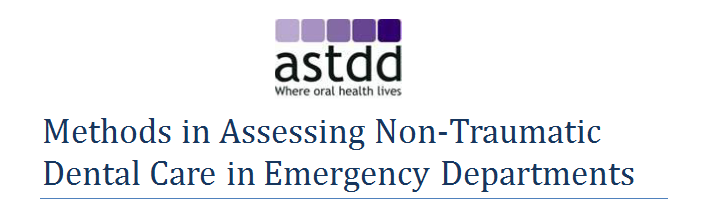 http://www.astdd.org/a-z-topics/
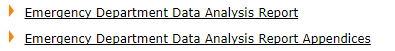 Phase 2 Report
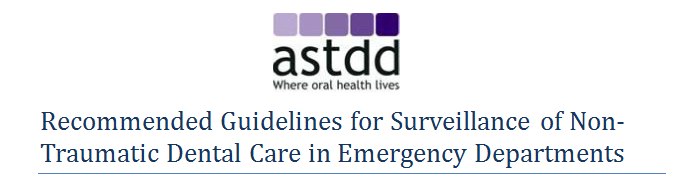 Program Support link on ASTDD Home Page
Data Collection, Assessment, and Surveillance link

Data Collection, Assessment and Surveillance Committee page
https://www.astdd.org/data-collection-assessment-and-surveillance-committee/
Data Collection, Assessment and Surveillance Committee page
ASTDD Emergency Department Data Resources
Recommended Guidelines for Surveillance of Non-Traumatic Dental Care in Emergency Departments – The purpose of this document is to provide a standardized framework for how state oral health programs (SOHPs) should evaluate and document the use of emergency departments (EDs) for non-traumatic dental conditions (NTDCs). By following this guidance, SOHPs will be able to compare their ED data to information from other states and have the ability to assess trends in ED use over time. (July 2017)
Guidance on Assessing Emergency Department Data for Non-Traumatic Dental Conditions - This guidance is an abbreviated version of the Recommended Guidelines for Surveillance of Non-Traumatic Dental Care in Emergency Departments. (July 2017)

Methods in Assessing Non-Traumatic Dental Care in Emergency Departments This report is a review of studies on the use of emergency departments (EDs) for non traumatic oral health conditions. As with most public health problems, the first steps in addressing the issue are to confirm its existence and quantify its extent. This report explores the extent of variation in the different aspects of research conducted, including target populations, outcomes of interest, predictive factors investigated, data sources used, and specific research methods employed including the diagnostic codes used in defining ED dental care. This report presents the findings of the investigation, summarizes the positive and negative aspects of the findings, and provides recommendations on the conduct of future research.

Methods in Assessing Non-Traumatic Dental Care in Emergency Departments Appendices – The appendices include information taken verbatim from the respective websites.
Work Group:Emanuel Alcala, MA, Research Analyst, Central Valley Health Policy Institute, California State University      FresnoKrishna Aravamudhan, BDS, MS, Director, Council on Dental Benefit Programs, ADA Practice InstituteMarlene Bengiamin, PhD, Research Director, Central Valley Health Policy Institute, California State     University FresnoJohn Capitman, PhD, Executive Director, Executive Director, Central Valley Health Policy Institute,     Professor of Public Health, California State University FresnoDonna Carden, MD, FACEP, Professor, Department of Emergency Medicine, College of Medicine,      University of Florida, GainesvilleAmber Costantino, MA, Research Analyst, Central Valley Health Policy Institute, California State     University FresnoMary Foley, MPH, Executive Director, Medicaid/Medicare/CHIP Services Dental Association Donald Hayes, MD, MPH, CDC-Assigned Epidemiologist, Hawaii Department of Health, HonoluluRenee Joskow, DDS, MPH, FAGD, U.S. Public Health Service, Senior Dental Advisor, HRSARich Manski, DDS, MBA, PhD, Professor and Chief, Dental Public Health, University of Maryland School of      Dentistry Lynn Mouden, DDS, MPH, Chief Dental Officer, U.S. Centers for Medicare and Medicaid ServicesJunhie Oh, BDS, MPH, Oral Health Epidemiologist/Evaluator, Rhode Island Department of Health Kathy Phipps, DrPH, ASTDD Data and Oral Health Surveillance CoordinatorEli Schwarz, DDS, MPH, PhD, FHKAM, FCDSHK, FACD, FRACDS, Professor and Chair, Department of      Community Dentistry, Oregon Health and Science University Scott L. Tomar, DMD, MPH, DrPH, Professor & Chair, Department of Community Dentistry & Behavioral     Science, University of Florida College of DentistryDavid A. Williams, DDS, MS, MPH, FACD, Manager, Oral Health Programs, Carroll County (MD) Health 	     Department
Supported by: DentaQuest Foundation Acknowledgments: Beverly Isman, RDH, MPH, ELS and Christine Wood, BS for their careful review and editing.Special thanks to Kathy Phipps for development of protocols and documents
THANKSQuestions – now or latermmanz@umich.edu